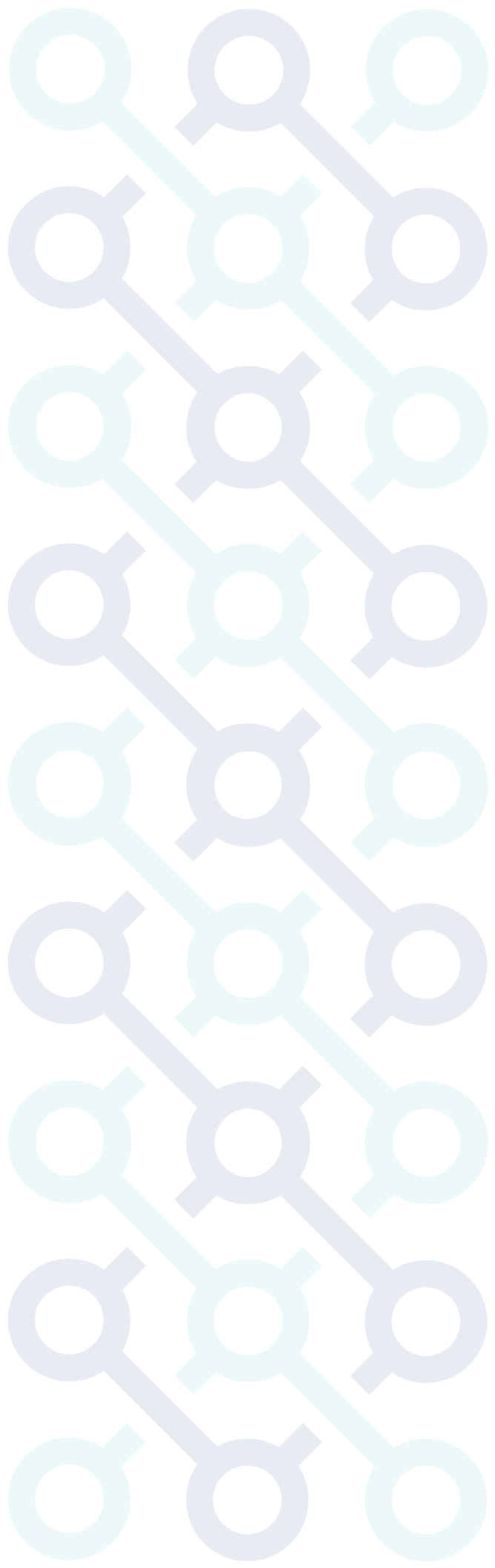 Poster title 72-84 pt
Authors 60 pt
Affililations 48 pt
Text at least 24 pt
Column 1

Text
Background and Aim 36-44 pt
Results
Column 2

Text
Text
Column 3
Methods
Acknowledgements
Conclusion
Font may be smaller than 24 pt in Acknowledgelemts
Text
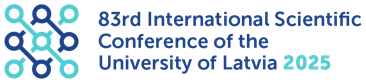 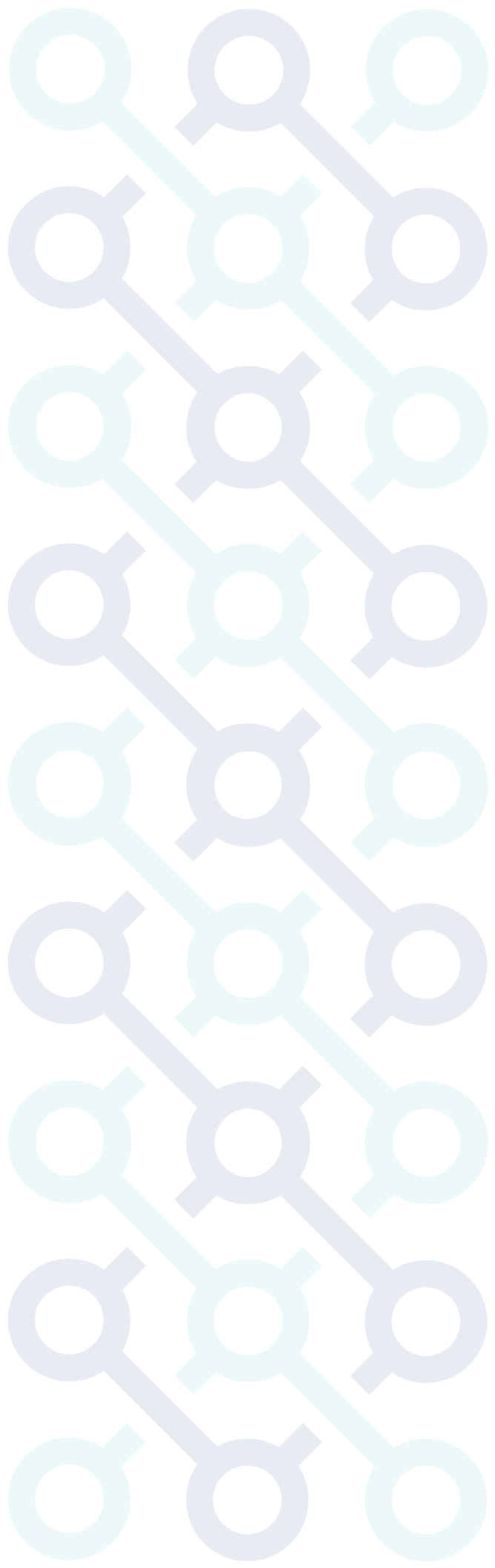 Poster title 72-84 pt
Authors 60 pt
Affililations 48 pt
Text at least 24 pt
Background  36-44 pt
Text
Text
Text
Aim
Results
Methods
Acknowledgements
Conclusion
Font may be smaller than 24 pt in Acknowledgelemts
Text
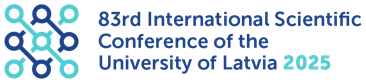